6 клас
Пізнаємо природу
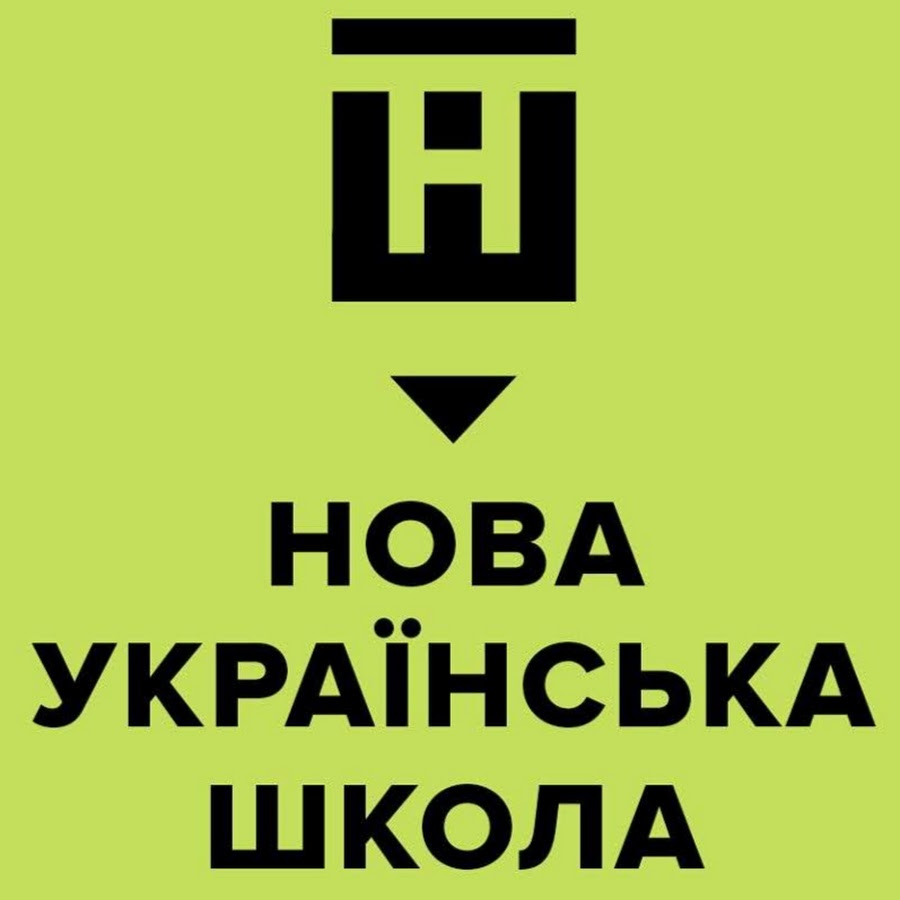 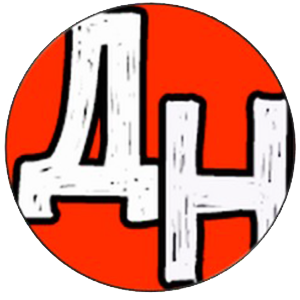 Урок 56
З чого складається екосистема житла та що на неї впливає
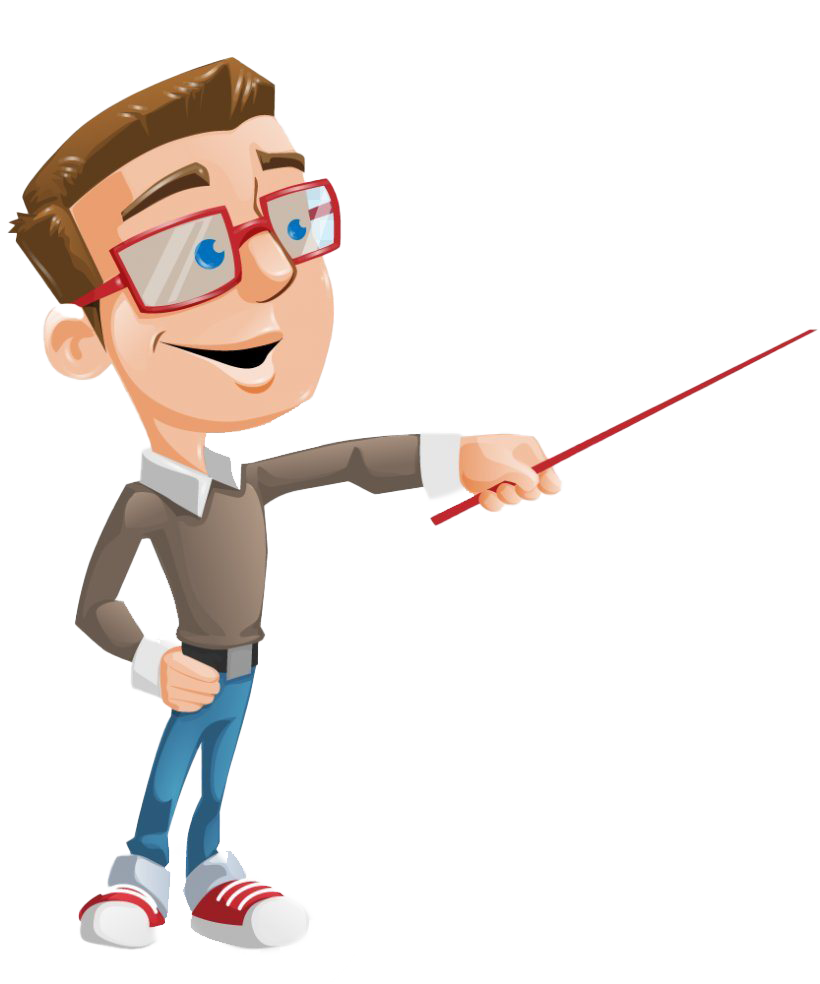 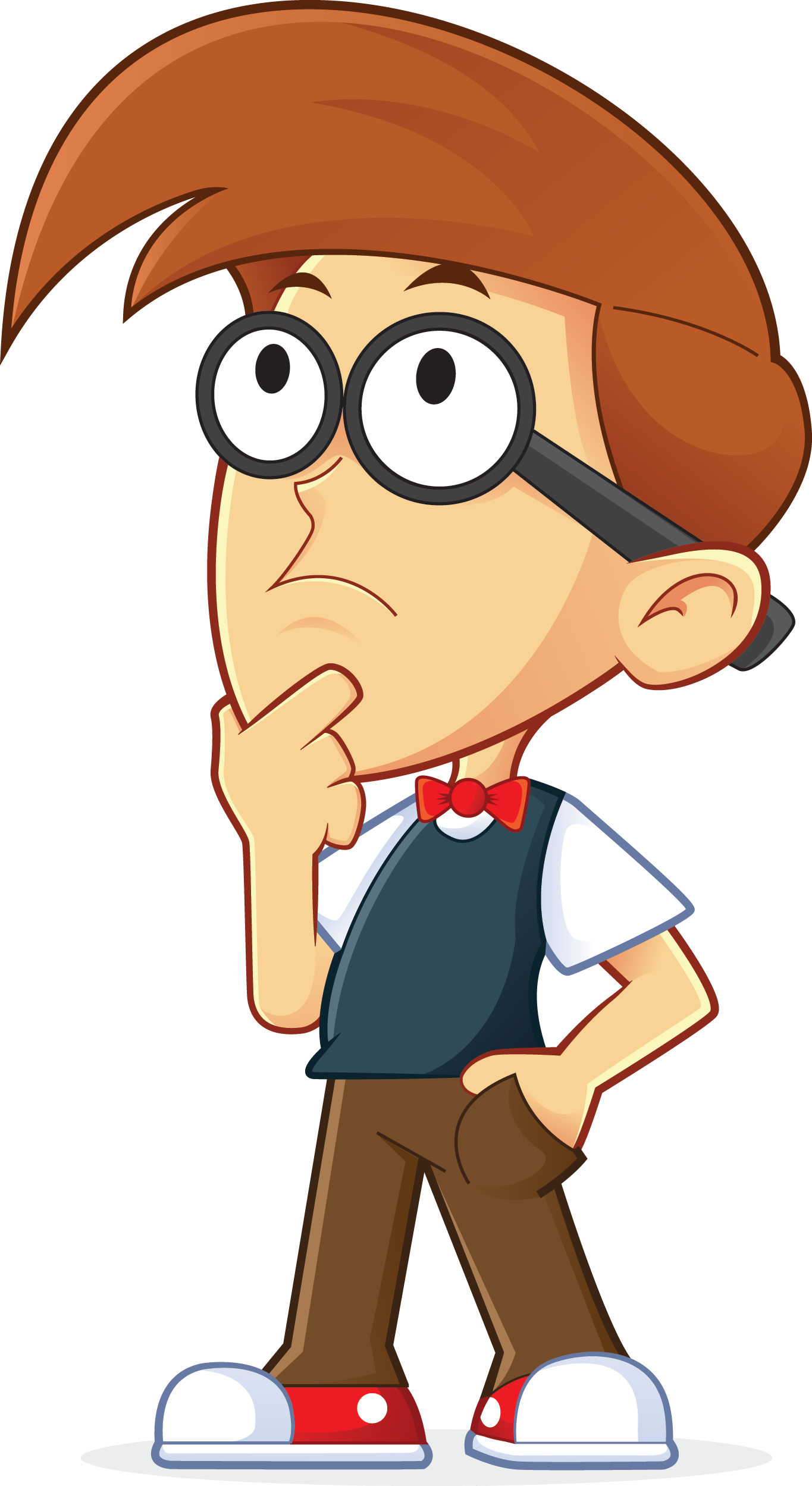 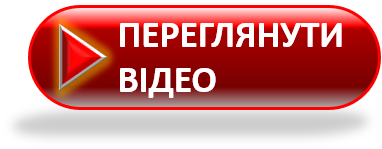 Однією із штучних екосистем, створених людиною для задоволення власних потреб є житло — приватні будинки, квартири у багатоквартирних будинках. Його вважа­ють екосистемою в мініатюрі.
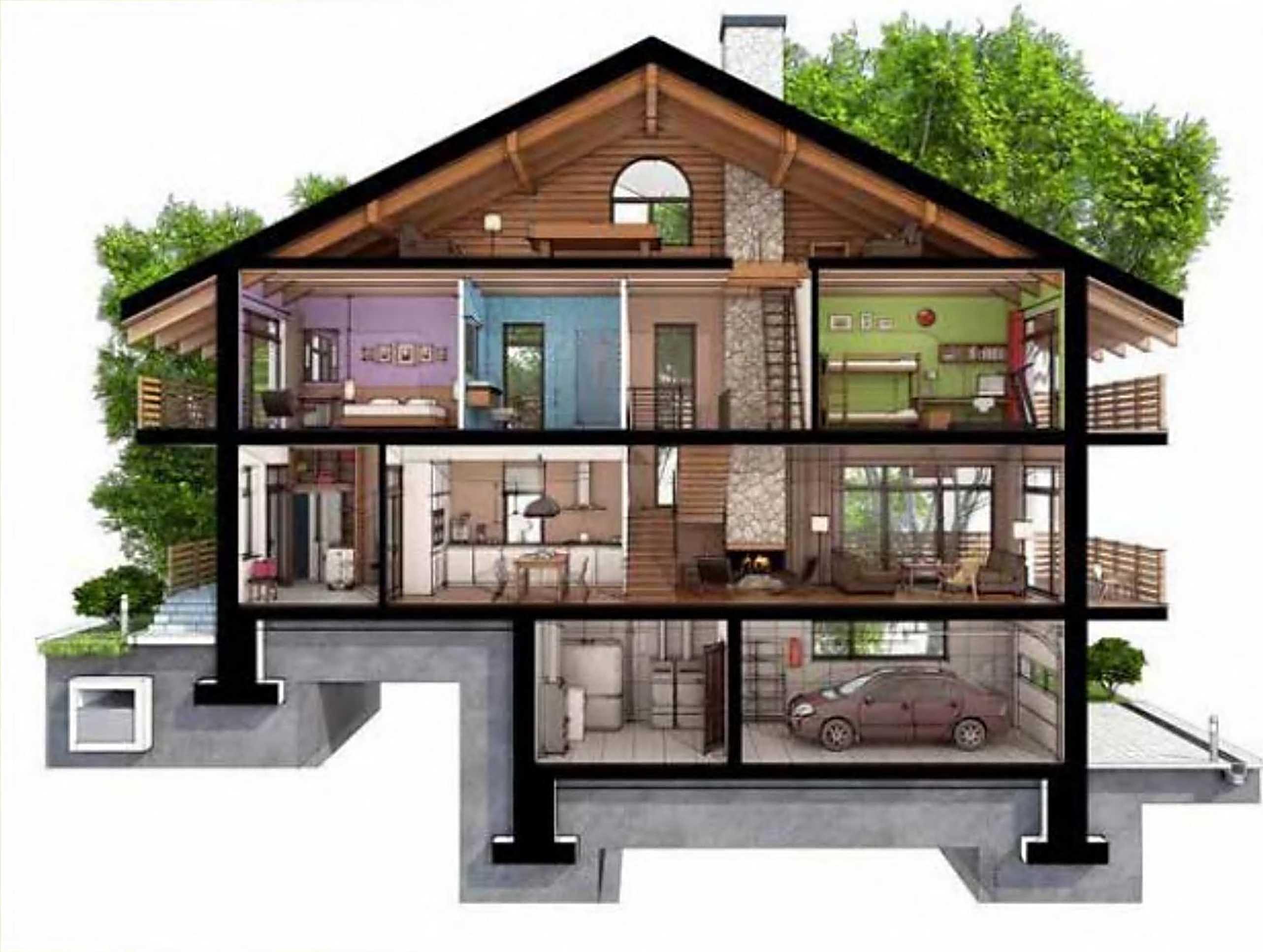 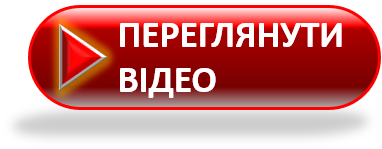 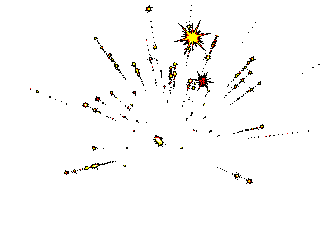 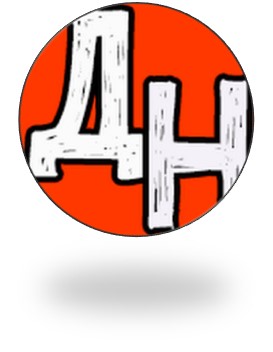 Економити - це просто і корисно. Всього лишень не поспішати спалювати чи викидати на смітник те, що видається непотрібним, зайвим.
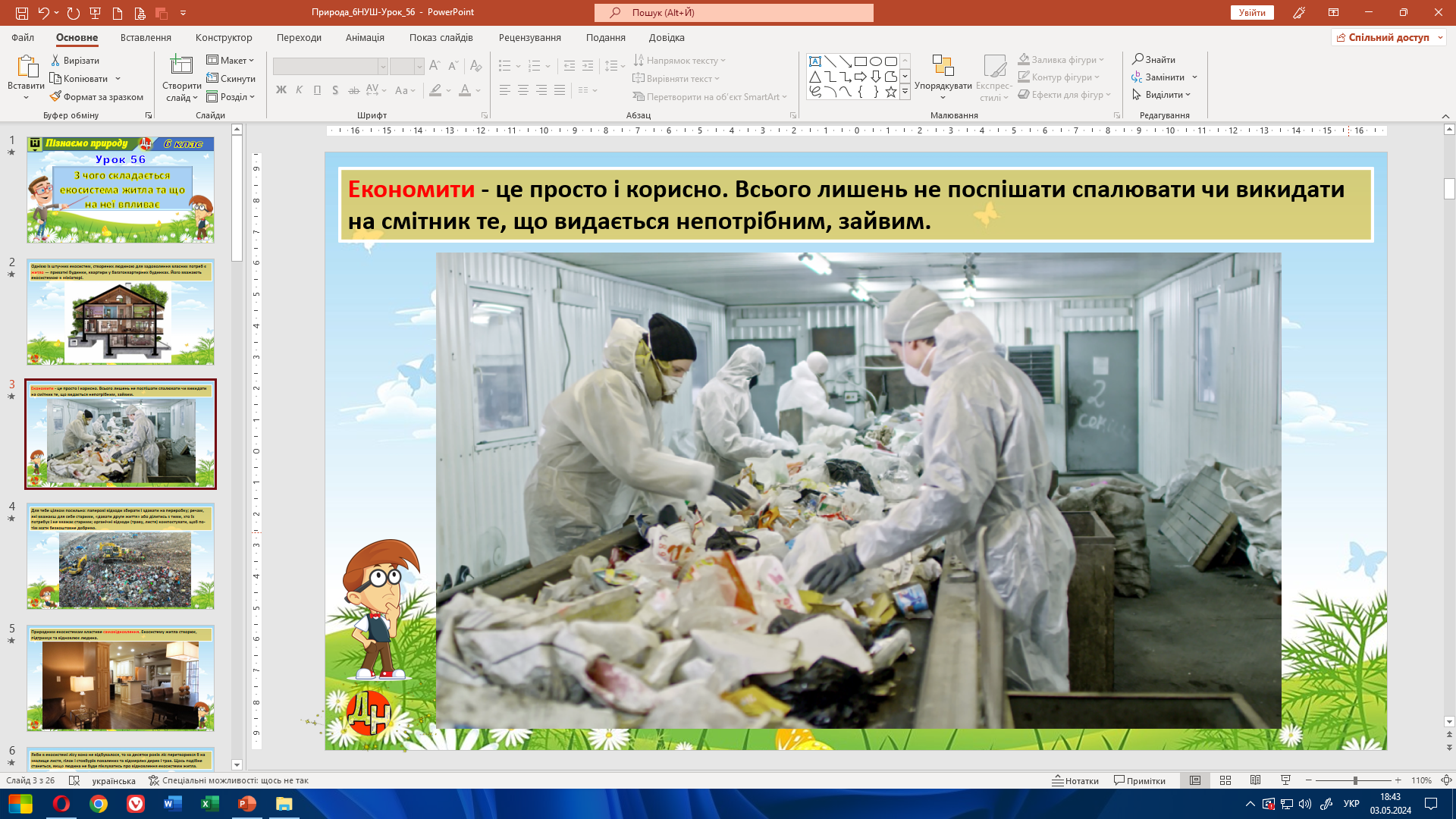 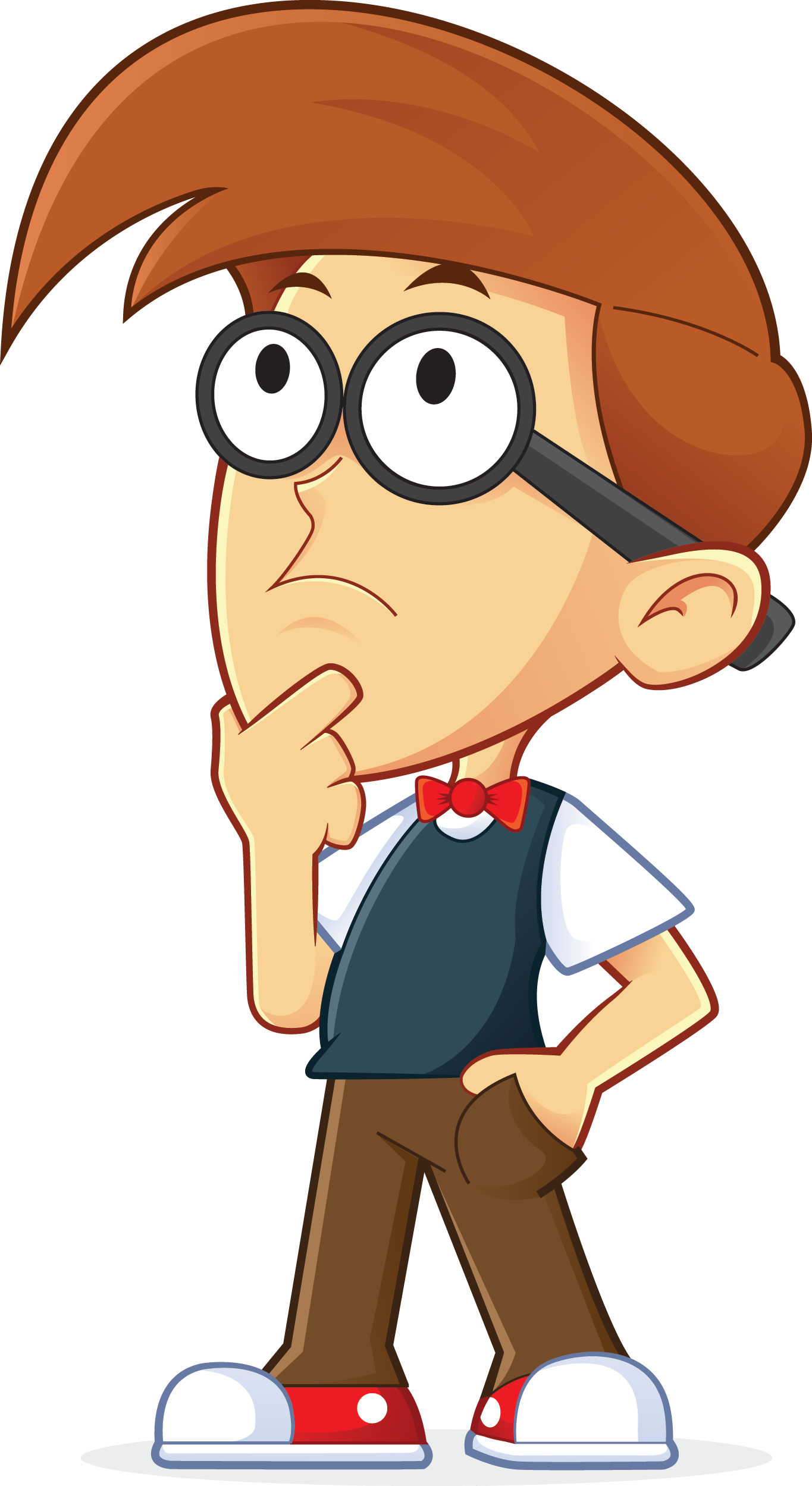 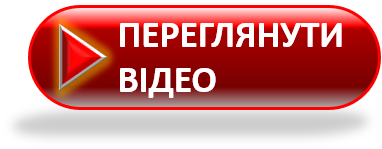 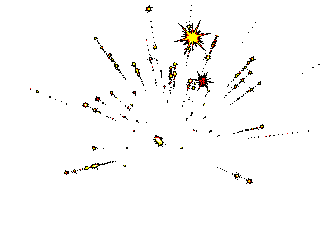 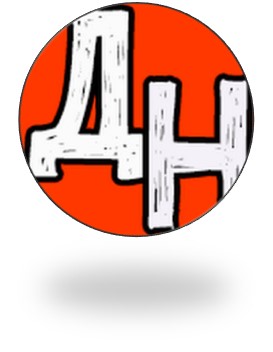 Поряд з людьми в екосистемі житла мешкають інші орга­нізми. У горщиках ростуть кімнатні рослини, а в акваріумі водяні. Вони сприяють нормальному складу повітря (вугле­кислий газ поглинають, а кисень виділяють), стабілізують вологість повітря, а ще – створюють затишок і покращують настрій.
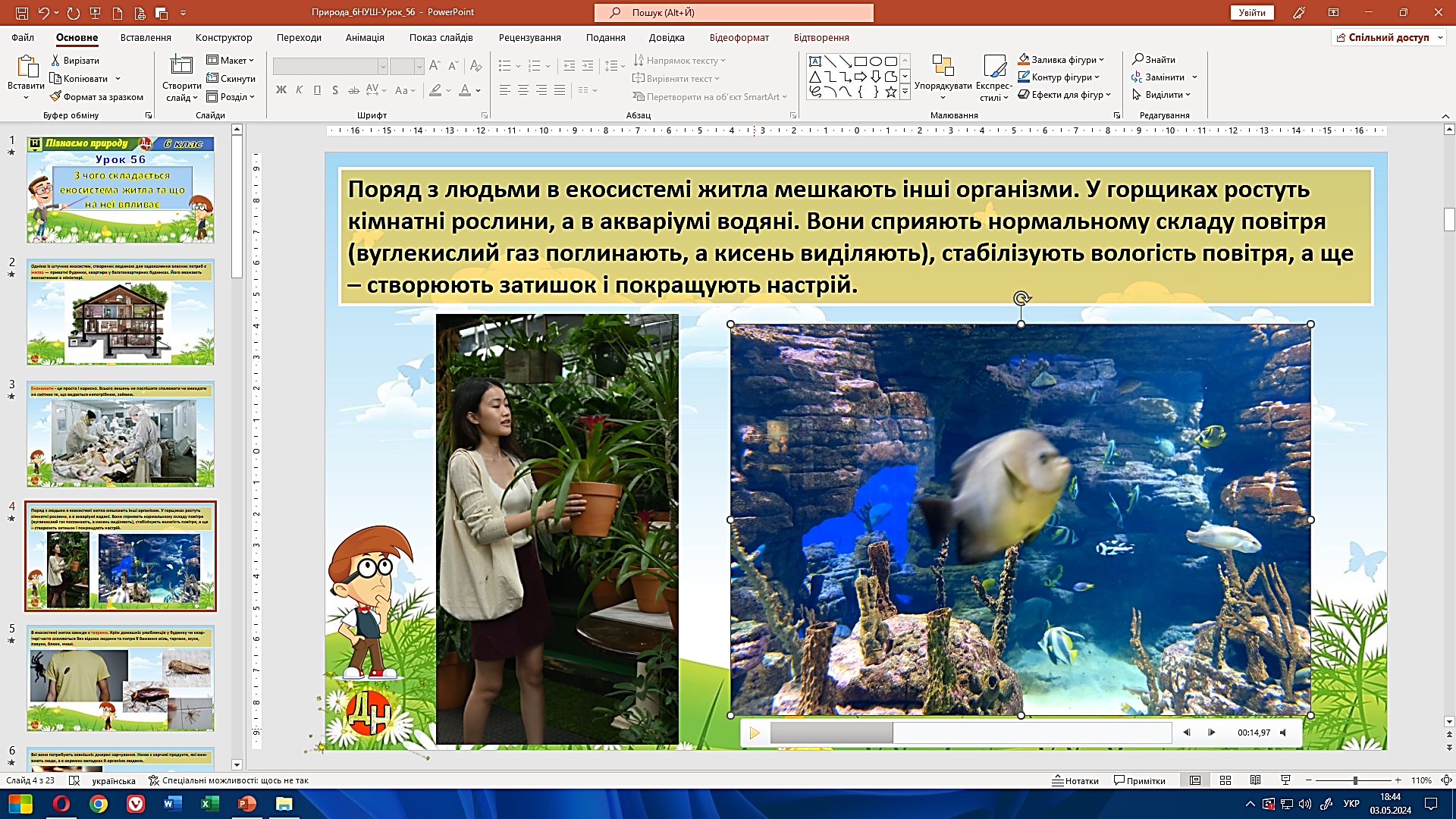 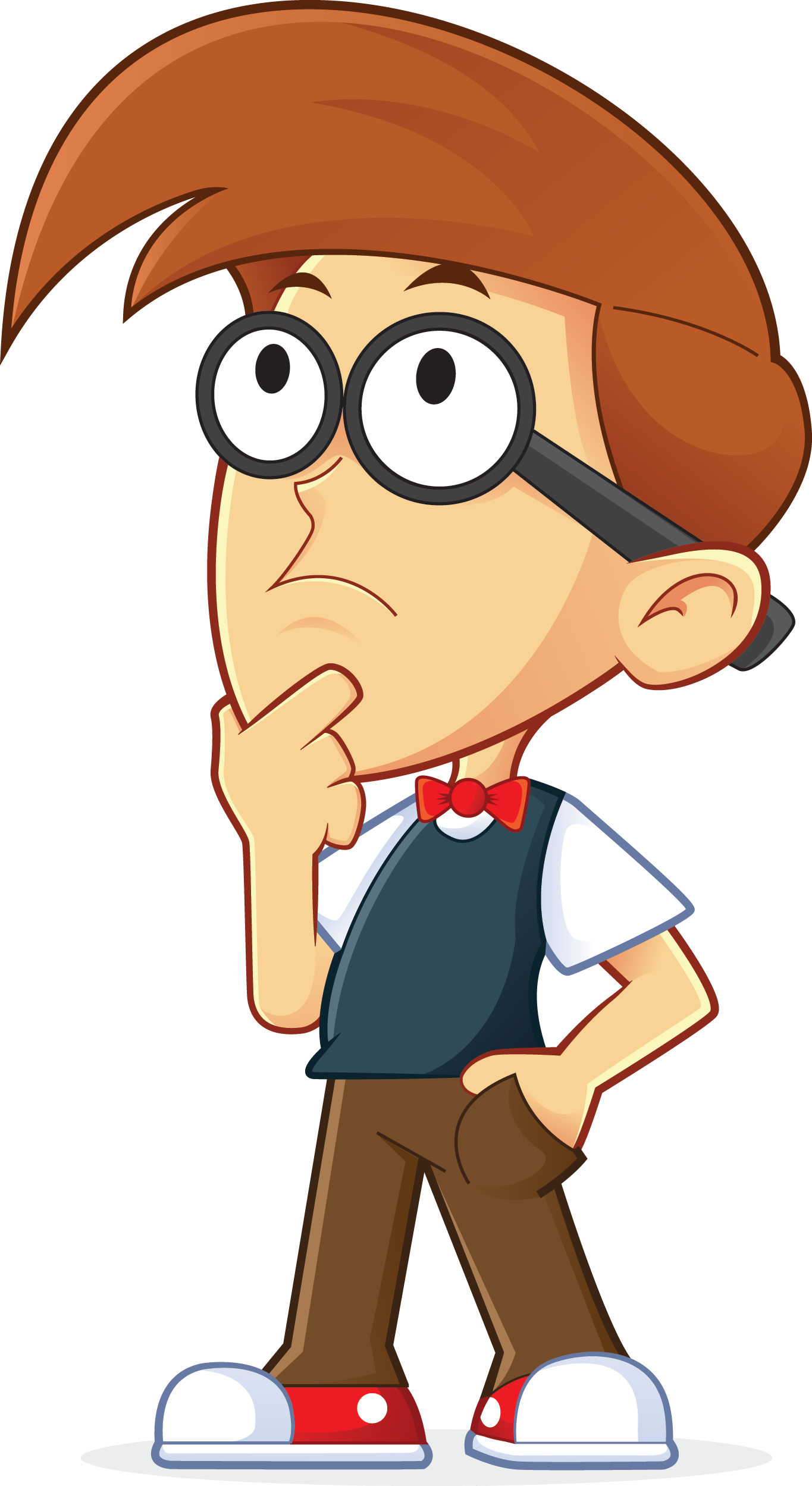 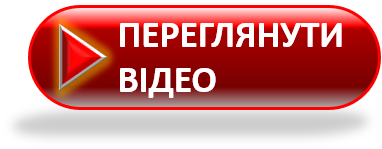 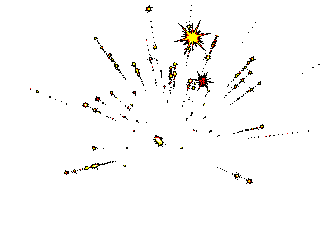 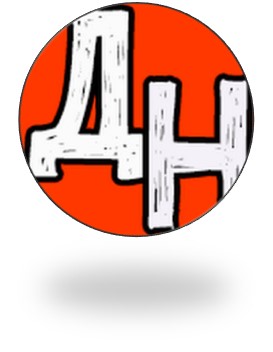 В екосистемі житла завжди є тварини. Крім домашніх улюбленців у будинку чи квар-тирі часто оселяються без ві­дома людини та попри її бажання міль, таргани, мухи, паву­ки, блохи, миші.
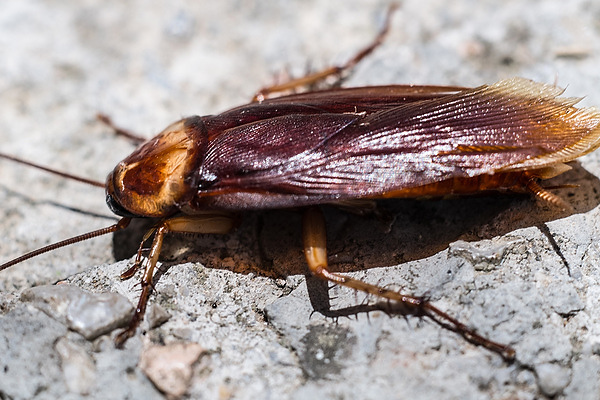 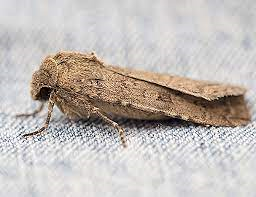 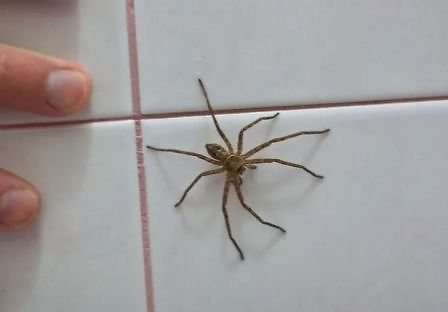 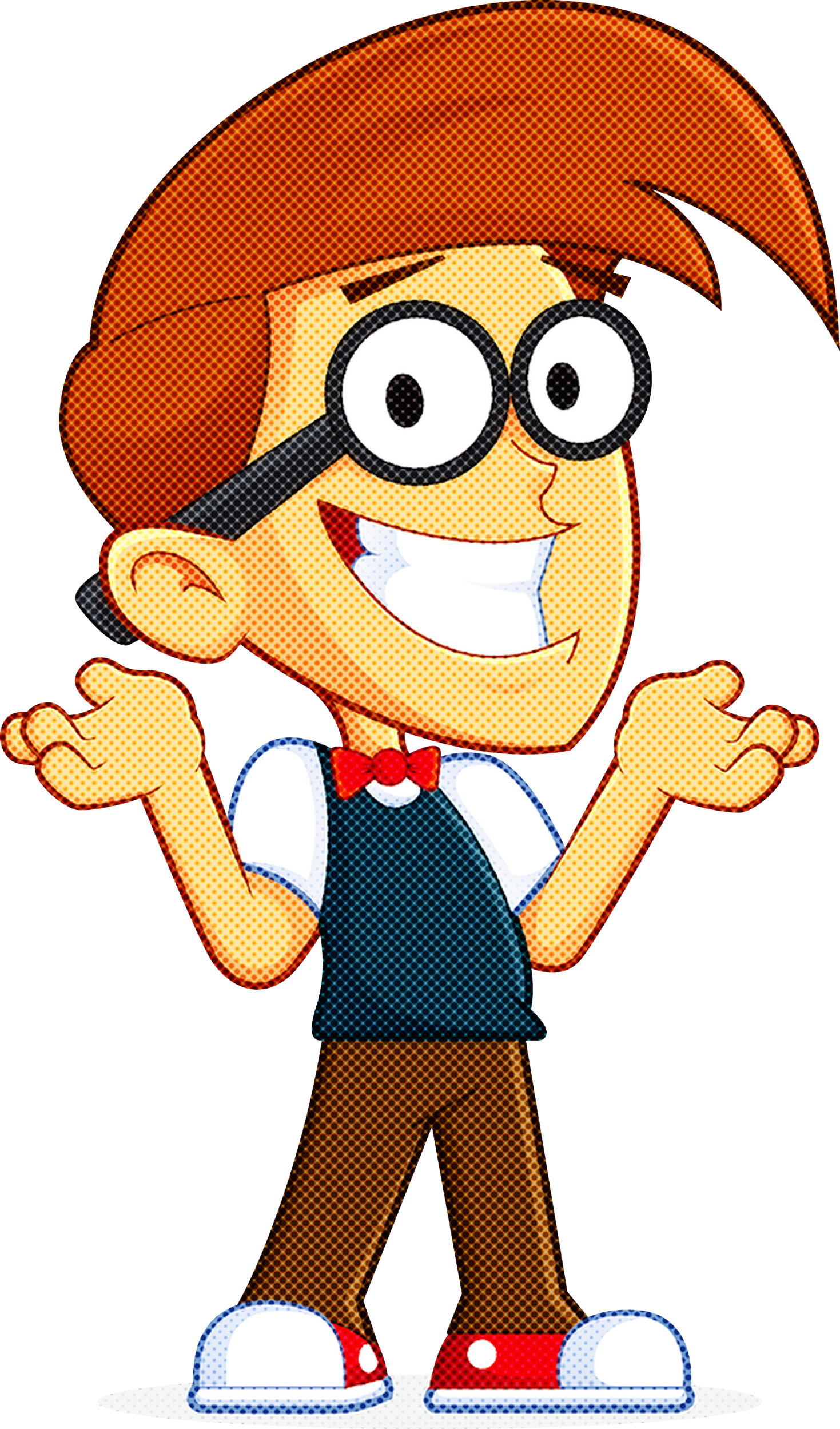 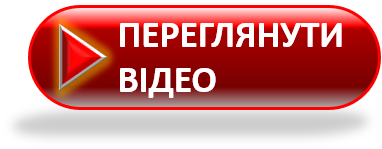 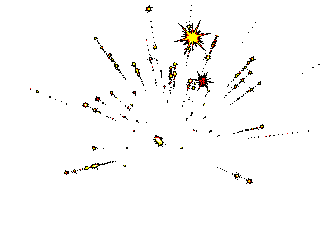 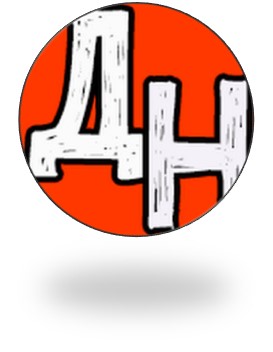 Потерпають від пилу шкіра, очі, дихальні шляхи і органи травлення людини. Основна небезпека полягає в тому, що кімнатний пил - ідеальне середовище існування пилових кліщів.
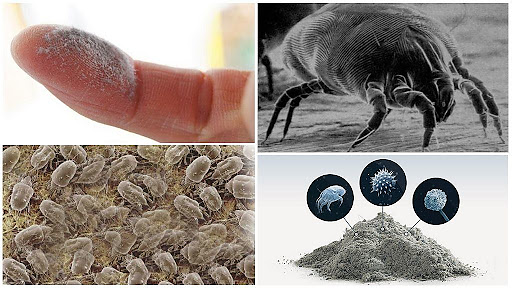 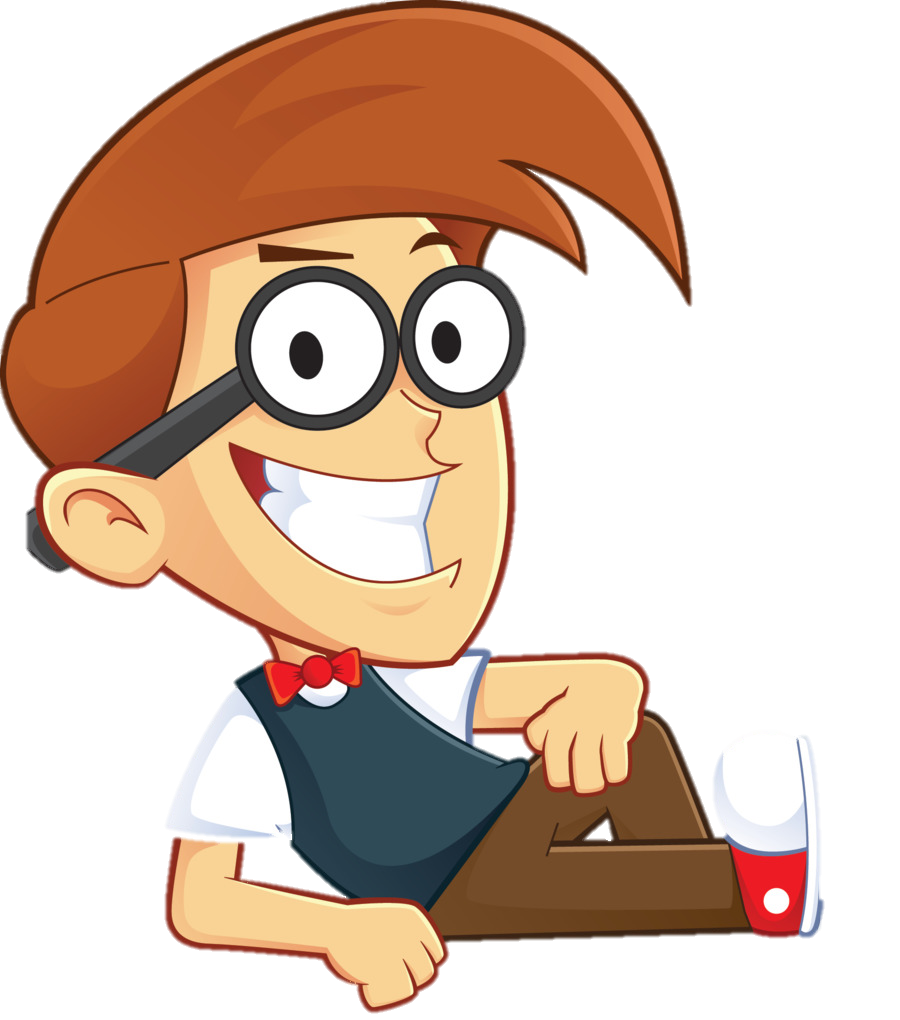 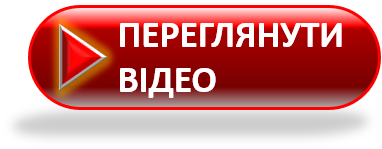 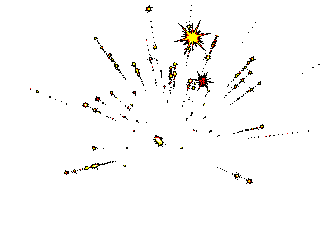 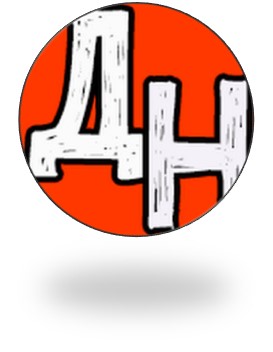 Речовини, які виділяють ці комахи, шкідливі для здоров’я людини. Нерідко на нечи-щених тривалий час фільтрах кондиціонерів, хлібові, фруктах і овочах, що довго зберігаються, з’являється пліснява.
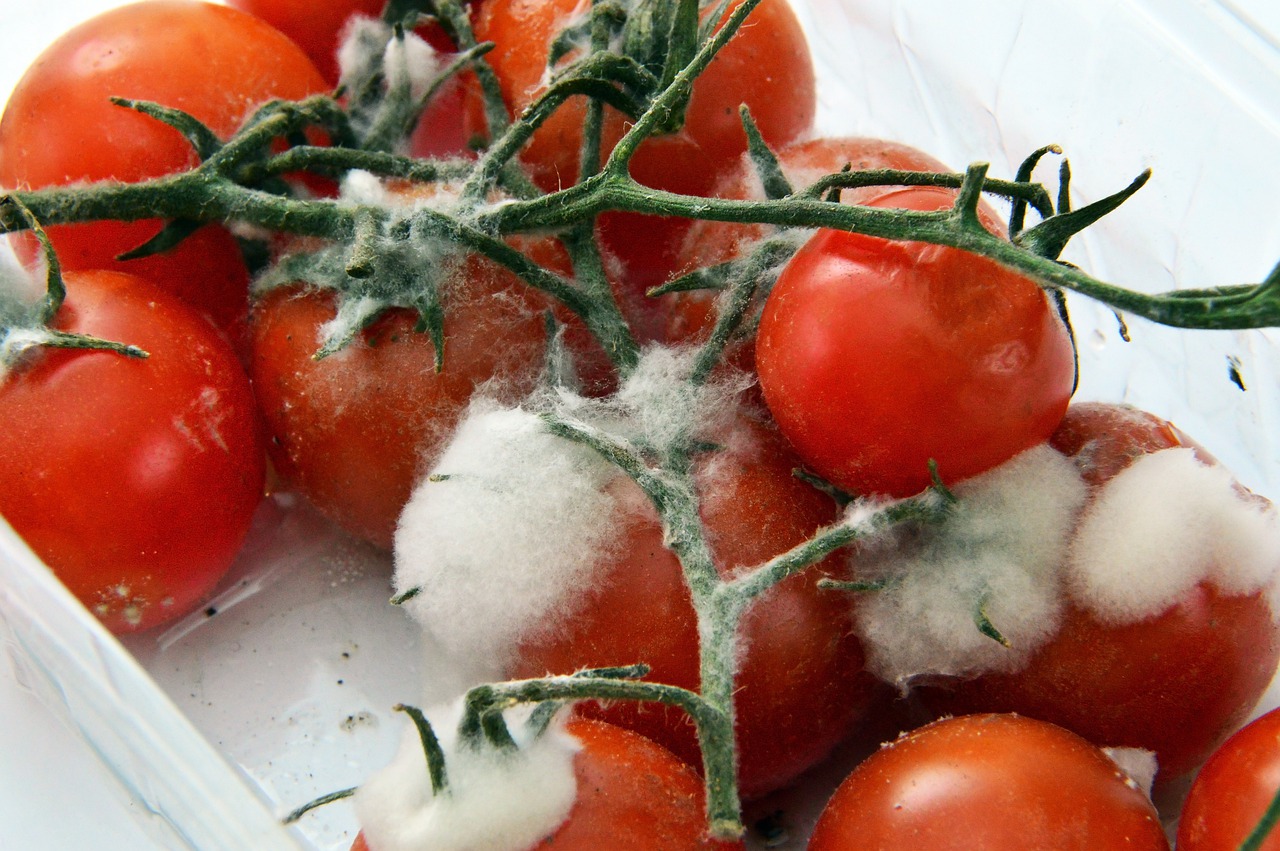 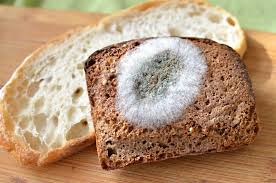 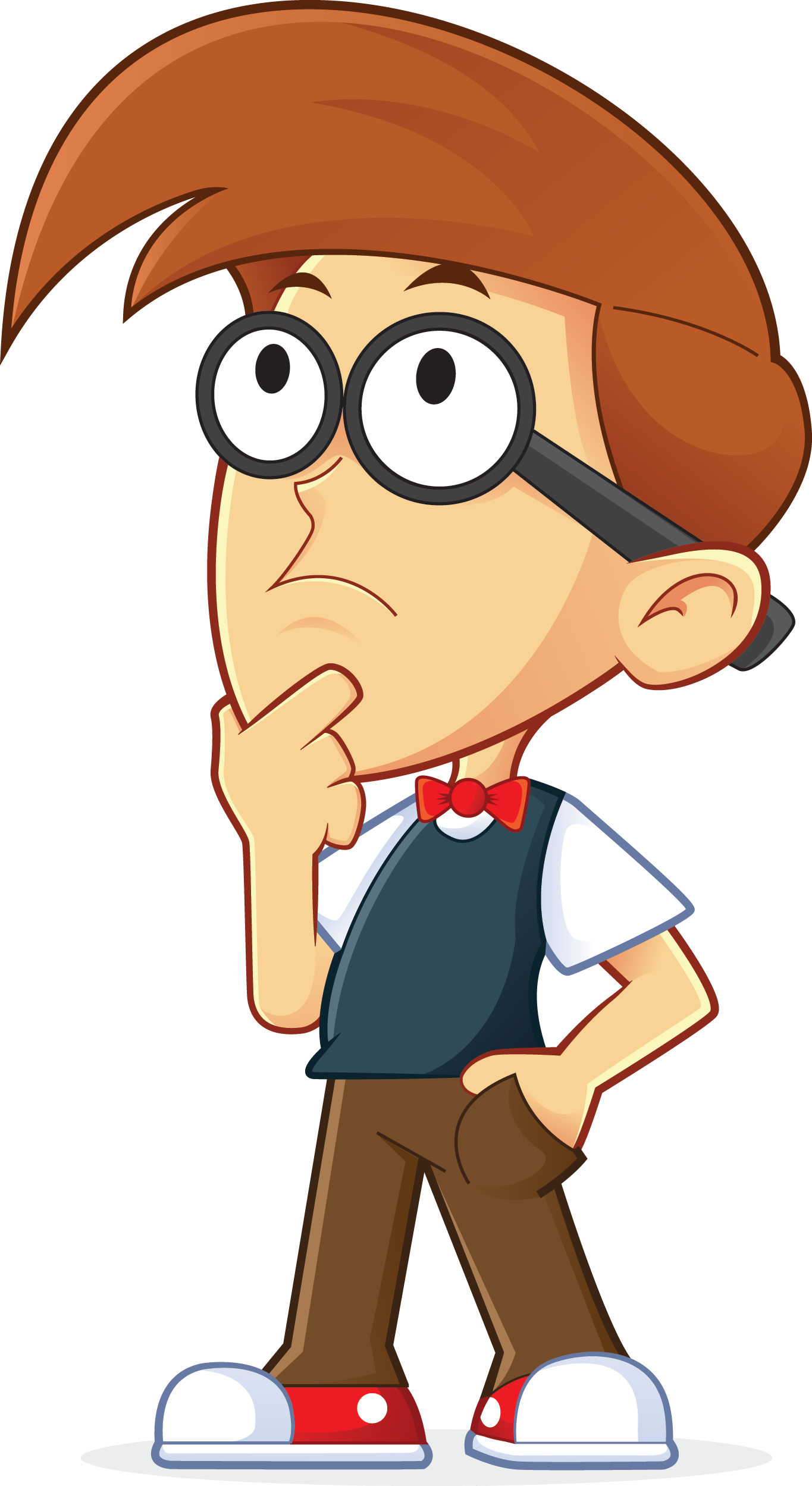 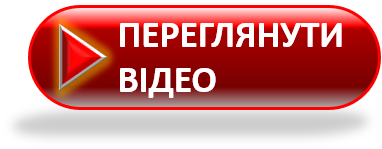 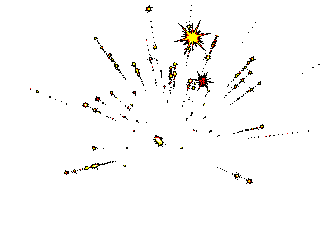 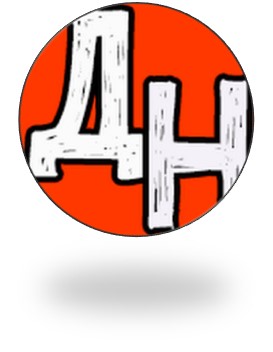 Повну презентацію дивіться у відеоуроці
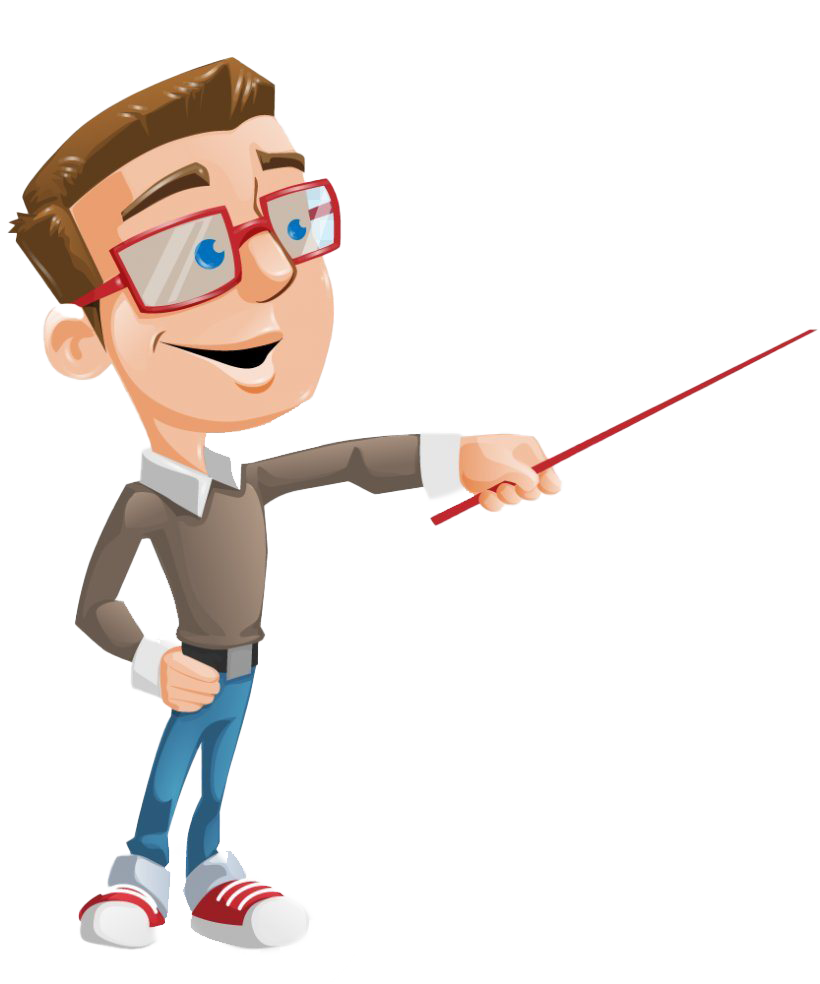 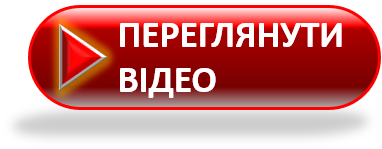 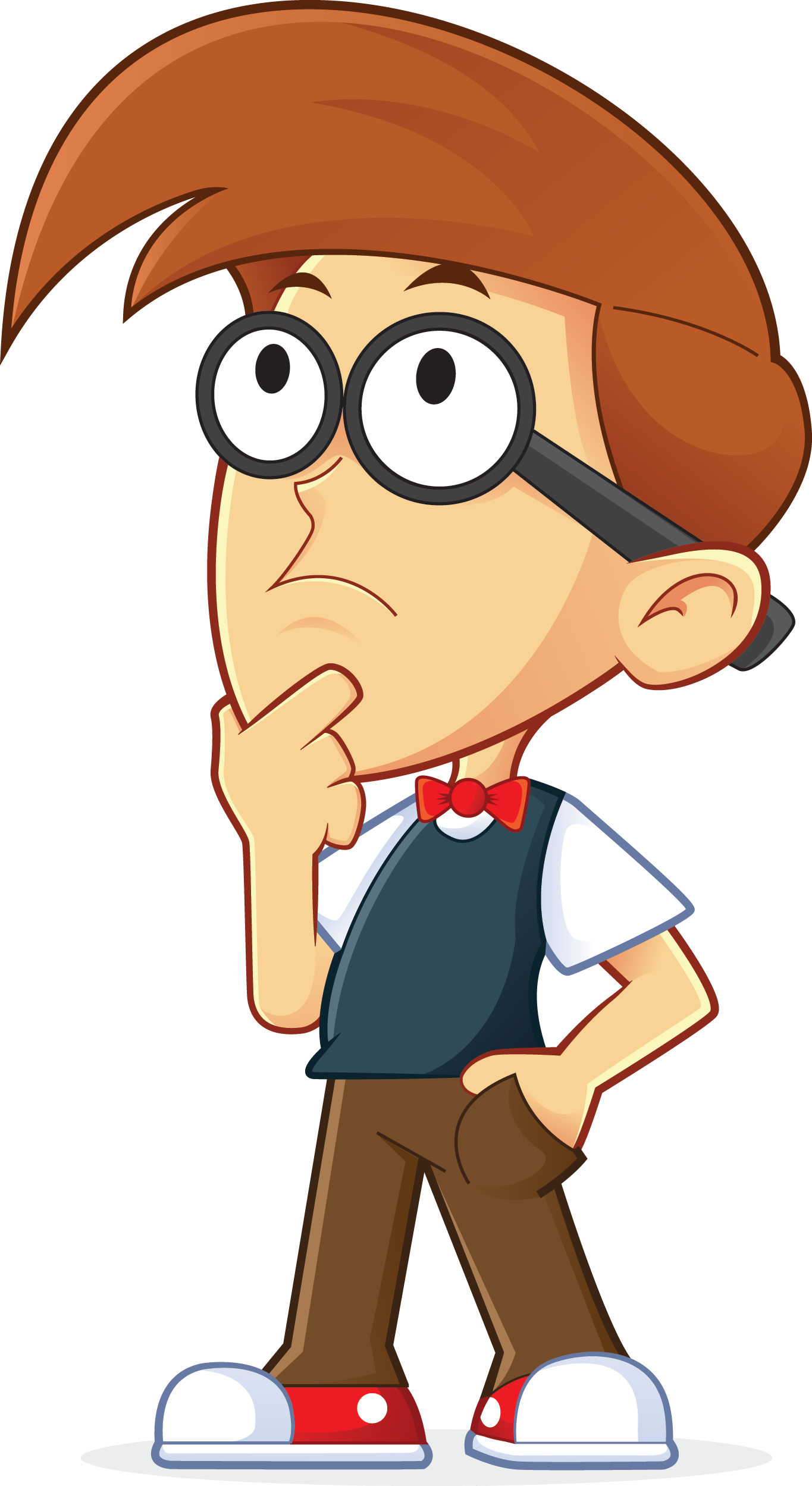